Web Based Music School Manager
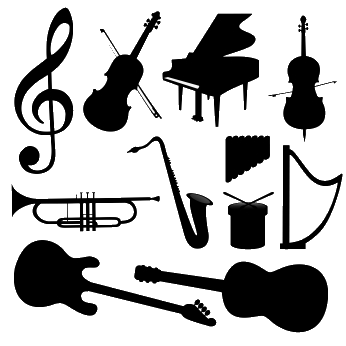 Author: Aaron Redmond
Student ID: C00002396
Supervisor: Paul Barry
Topics
Project Description
Work Completed
Work To Do
Technologies
Challenges
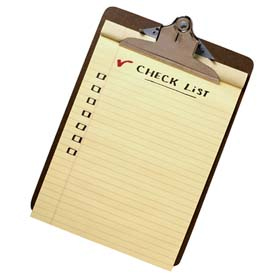 [Speaker Notes: Tell em what your goin’ to tell em]
Project Description
Real World Project
Carlow College of Music
Many Students
Many Teachers
One Administrator
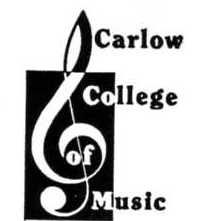 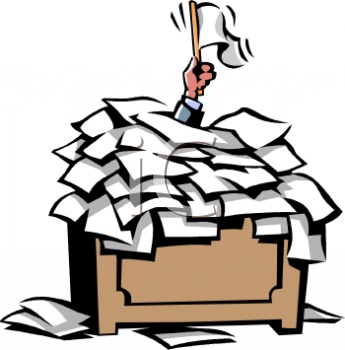 [Speaker Notes: Talk about the challenges associated with running a music school]
Project Description
Maintain School Data
Students
Teachers
Instruments
Rooms
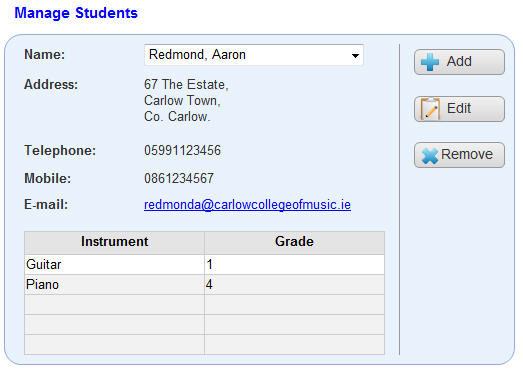 [Speaker Notes: Talk about the different type of data associated with a typical music school]
Project Description
Create School Timetables
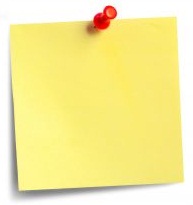 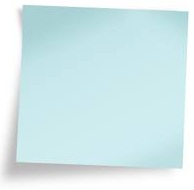 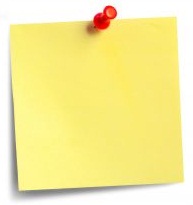 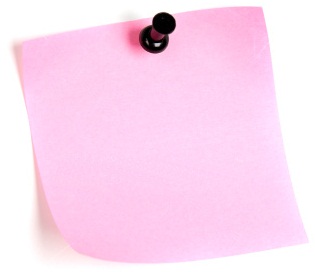 Class 
Groups
Rooms
Subjects
Teachers
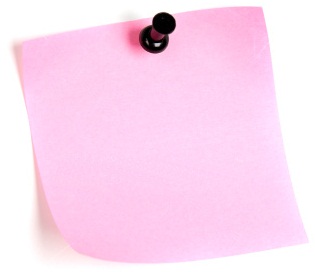 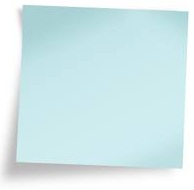 Hours Per 
Day
Days Per 
Week
[Speaker Notes: Talk about the data required to compile a timetable and how long it takes to create by hand]
Interview
Results
View data in one place
Replace the paper trail
Simplify timetabling process
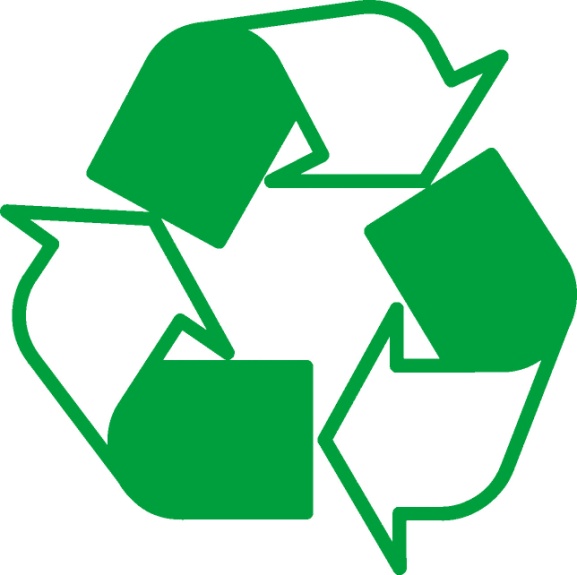 It’s also Greener
[Speaker Notes: Talk about the results of the interview]
Similar Products
FET
Paritor Academy
Prime Timetable
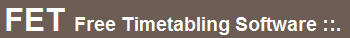 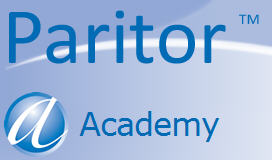 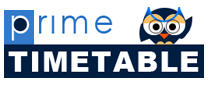 [Speaker Notes: Talk about available timetabling software]
Work Completed
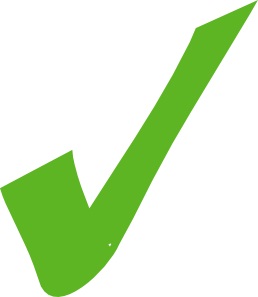 Timetabling Software
FET
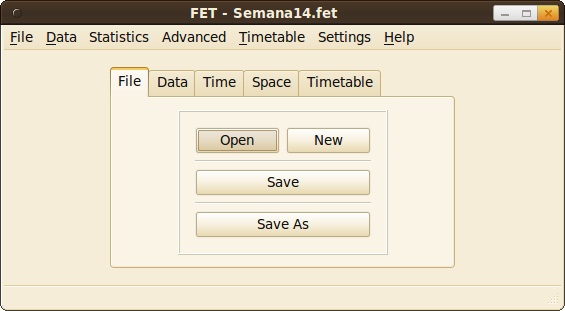 [Speaker Notes: Talk about choosing a timetabling algorithm
Problem with Genetic Algorithm]
Work Completed
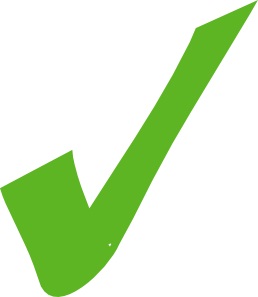 Data Design
Database
Structure
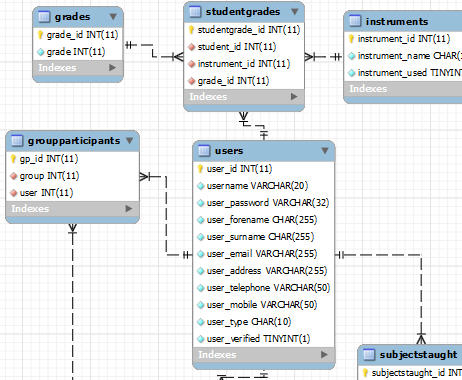 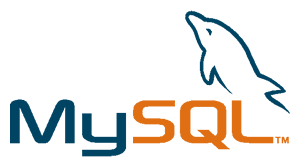 [Speaker Notes: Talk about choosing MySQL, as opposed to PgSQL, etc.]
Work Completed
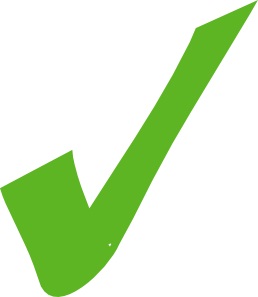 Application Design
Prototype
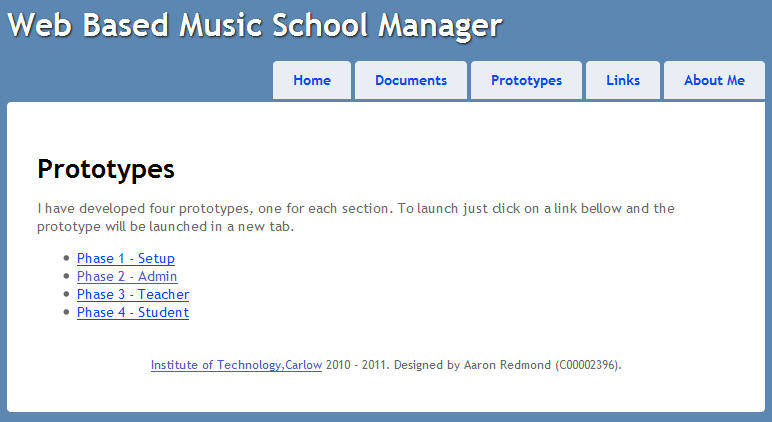 [Speaker Notes: Prototypes can be view via the projects website]
Work Completed
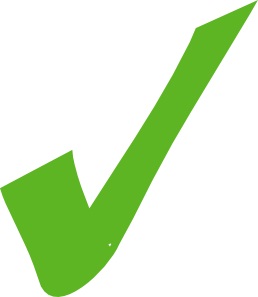 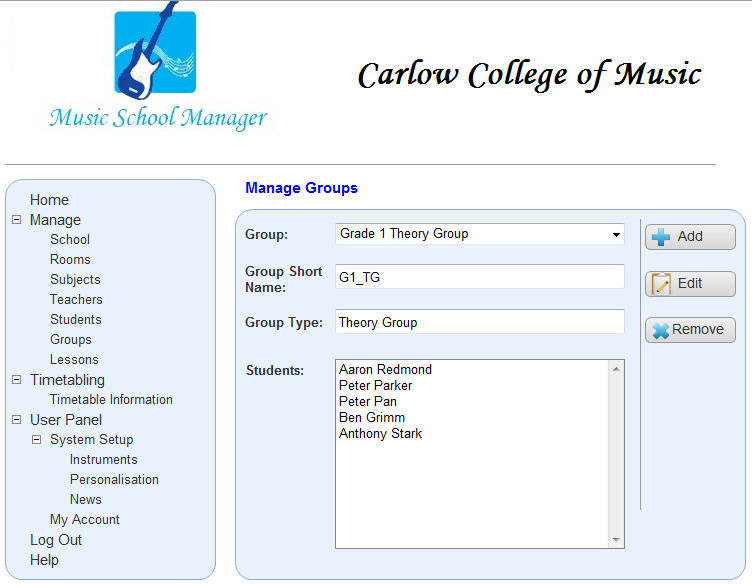 [Speaker Notes: Navigational Flow
Data for each screen]
Work Completed
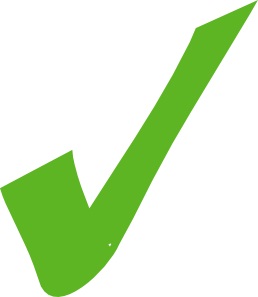 Percentage Completed
Research.............................95%
Coding.................................15%
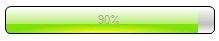 [Speaker Notes: Research 95% as I’m learning every Day]
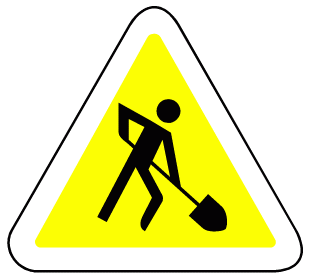 Work To Do
Screen Design
Data Input and Editing
Implement Timetable Creation
Beautification (Make it look nice!)
Deployment
[Speaker Notes: 1. Finish Basic Screen designs so I can enter and edit data.
2. Once I have data I can  implement timetabling.
3.Get it looking professional.
4. How am i going to deploy it, a la  Joomla ??]
Technologies
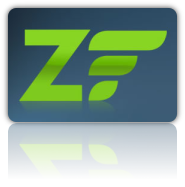 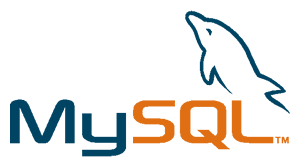 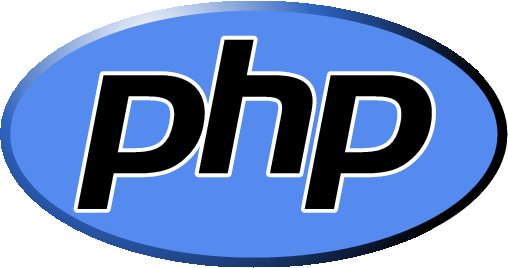 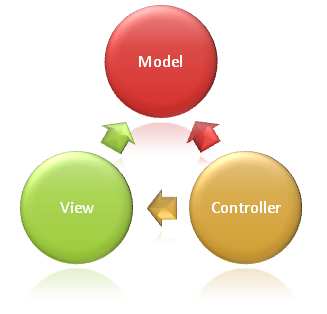 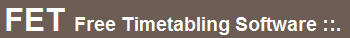 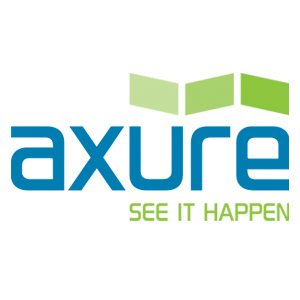 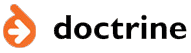 [Speaker Notes: What else did I consider
Problems - Steep Learning Curve]
Challenges
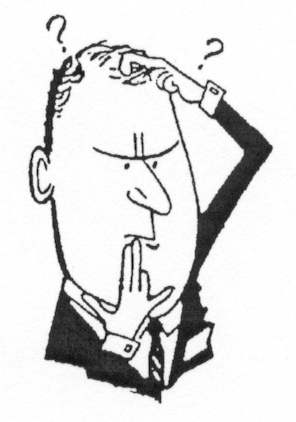 Implementing Timetabling
Will it Save Time
Confident
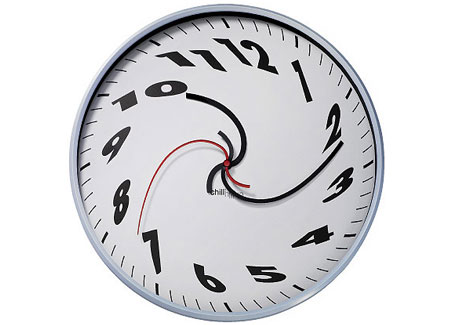 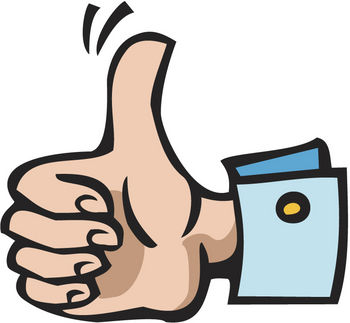 [Speaker Notes: Implementing timetabling – How long will it take?
Will the software do what is needed for a small music school
Confident – Oh Yeah]
FIN !
Your Questions?
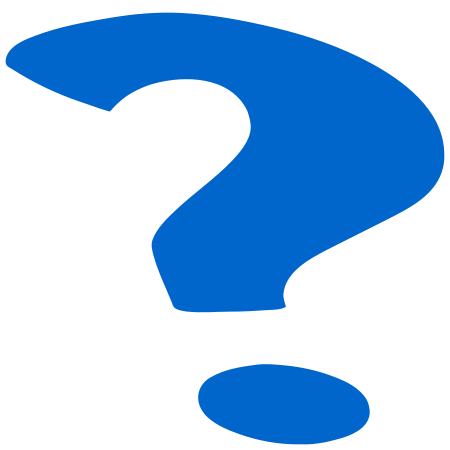 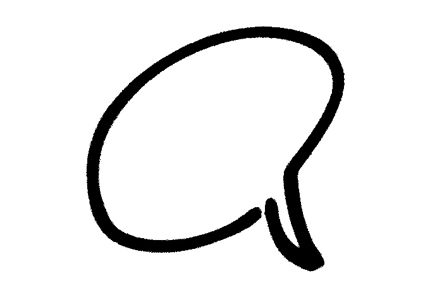 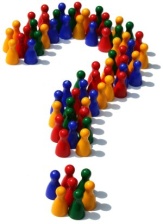 [Speaker Notes: The End. Ta Da....]